An Austrian Legend:
The story of Flavia
The characters:
Flavia: The daughter of an Patrizier, she lives in a castle near the Lake Atter, she becomes a christian after a journey to Rom  

Flavia´s Father: He is a rich roman landowner, he is very displeased about the religious choice of his daughter 

Flavia´s Mother: She searches for Flavia after the death of her husband

The Shepard: He saves Flavia and cares for her
Why Flavia is still relevant:
Lambach is named after the shore were Flavia stranded
Flavia is still included in the banner of Lambach and monastery of Lambach
Also a sorrority “Flavia Lambach” is named after her
The story of Flavia is still hugely popular today in the region
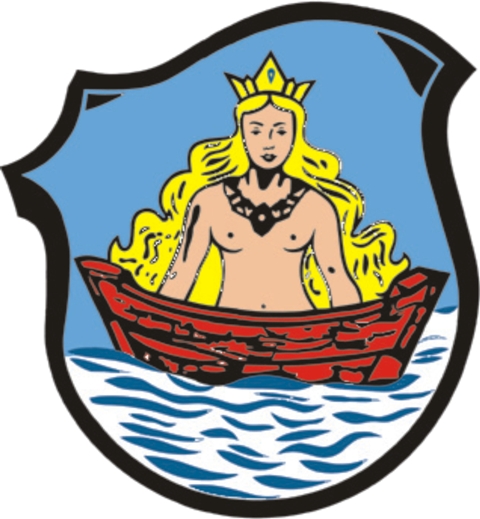 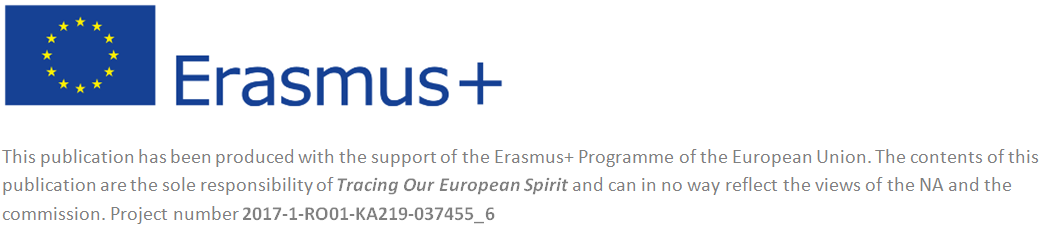